Nätverket Socialförsäkringar för socionomer
Koordinatorer: 
Sara Hultqvist, socialhögskolan, Lunds universitet 
Jayeon Lee, inst. för socialt arbete, Göteborgs universitet
Nätverket Socialförsäkringar för socionomer, kort historik
Debattartikeln i Socialpolitik, ”Arbetsmarknadsministern sprider felaktig bild av A-kassa”
Debattartikeln i GP, ” Höj ersättningarna i socialförsäkringssystemet takt med inflationen”
2022 ht & 2023 ht
4 stycken webbinarier
Manusworkshop okt 2023, CSA-medel
Call for abstract – antologin Socialförsäkringar för socionomer
Publicering av boken vintern 2025 (Studentlitteratur)
Genomförda webbinarier

Nov 2022
Har sjukförsäkringen blivit tryggare och mer förutsägbar efter regeländringarna? 
     Malin Junestav, Huvudsekreterare i utredningen om utvärdering av förändringarna i sjukförsäkringens regelverk.
Dec 2022
Den fula ankungen: Arbetslöshetsförsäkringen i Sverige
      Jayeon Lindellee, Socialhögskolan, Lunds universitet.
Sept 2023
Underhåll när föräldrar inte lever tillsammans – föräldraansvar, risker och Försäkringskassans roll
    Marie Flinkfeldt och Stina Fernqvist på Uppsala universitet presenterar 
Nov 2023
Juridik, socialpolitik och socialt arbete
    Martina Axmin och Sara Hultqvist presenterar
Boken planeras gå i tryck nu i dagarna. Boksläpp är planerat till vårterminen 2025
[Speaker Notes: Minikonferens arrangeras med ekonomiskt stöd från Förbundet för Sveriges socionomutbildningar]
Ur innehållsförteckningen….
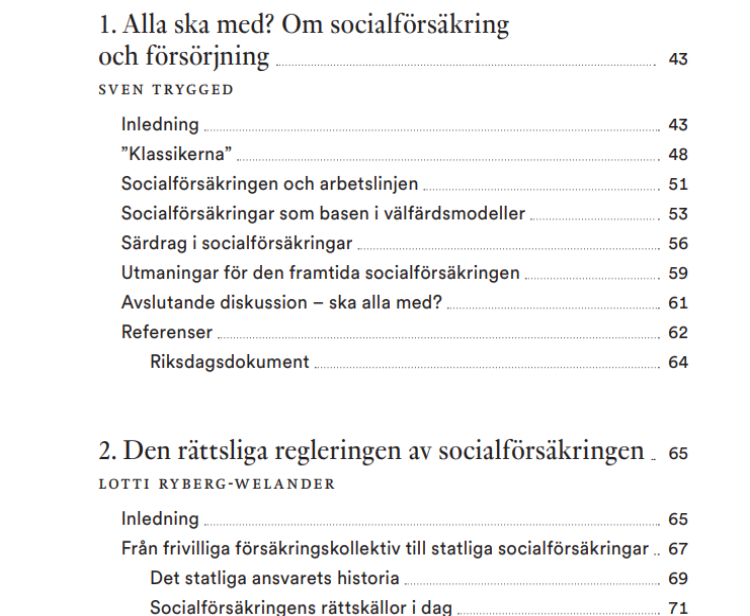